Introduction to cardiothoracic and vascular surgery
What is cardiothoracic and vascular surgery
What is a cardiothoracic surgeon
All areas
Specific areas
Cardiac
Thoracic
Vascular
Who are the other team members?
What is needed to perform surgery
Team
Equipment
Supporting infrastructure
Patients and community
What to expect of your rotation
Introduced to patients and how to relate t them
Cardiothoracic and vascular environment
Common conditions
History thoracic
Endotracheal tube main driver
History cardiac
John Gibbon initiated workable concept of open heart surgery.
1953 first time extra coporal circulation used with good results. ASD  closure.
1955 regular surgery commenced.
Lilleheli in 50’s used maternal circulation.  Short lived.
First valve 1959*
History cardiac
First reliable valve 1963.
First heart transplant December 1968.
Heart lung.
Further developments.
Africa
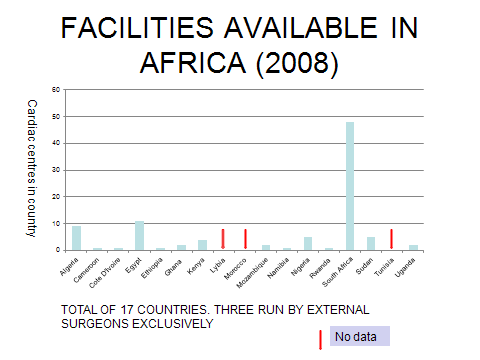 Country
Surgeries year
Population
surgeries/1,000,000 pop
Nigeria
5
114,700,000
0.0
Ethiopia
40
65,600,000
0.6
Namibia
9
1,900,000
4.7
Mozambique
90
17,900,000
5.0
Rwanda
40
7,700,000
5.2
Maturities
500
1,300,000
384
Cameroon
83
15,100,000
5.5
Ghana
120
19,600,000
6.1
Cote D'Ivoire
112
15,800,000
7.1
Kenya
250
30,500,000
8.2
Algeria
500
30,200,000
16.6
Sudan
750
31,400,000
23.9
South Africa
9,000
44,000,000
204.5
Egypt
20,000
67,800,000
295.0
Cardiac Surgery (Africa)
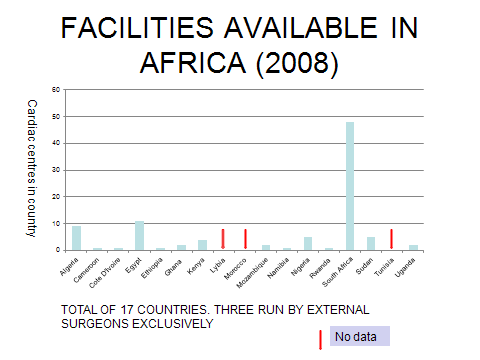 Country
Surgeries year
Population
surgeries/1,000,000 pop
Nigeria
5
114,700,000
0.0
Ethiopia
40
65,600,000
0.6
Namibia
9
1,900,000
4.7
Mozambique
90
17,900,000
5.0
Rwanda
40
7,700,000
5.2
Maturities
500
1,300,000
384
Cameroon
83
15,100,000
5.5
Ghana
120
19,600,000
6.1
Cote D'Ivoire
112
15,800,000
7.1
Kenya
250
30,500,000
8.2
Algeria
500
30,200,000
16.6
Sudan
750
31,400,000
23.9
South Africa
9,000
44,000,000
204.5
Egypt
20,000
67,800,000
295.0
Figures for 2008
OPEN HEART SURGERY IN KENYA
KNH 1973            - Hypothermia
KNH 1975          	- CPB machine
NAIROBI HOSP  	- 1993
MATER              	- 1996
MOMBASA (AGK) 	- 2003
Principles Of Open Heart Surgery
Operate on “quiet” heart
Reduce metabolism
Cardiac arrest
Hypothermia
Continued supply of nutrients to myocytes.
Heart Lung Machine
Components of machine.
Mechanical pump
Takes over the function of the heart
Oxygenator
Takes over the function of lungs
Heat exchanger
Reduce metabolism 
Warm patient after surgery
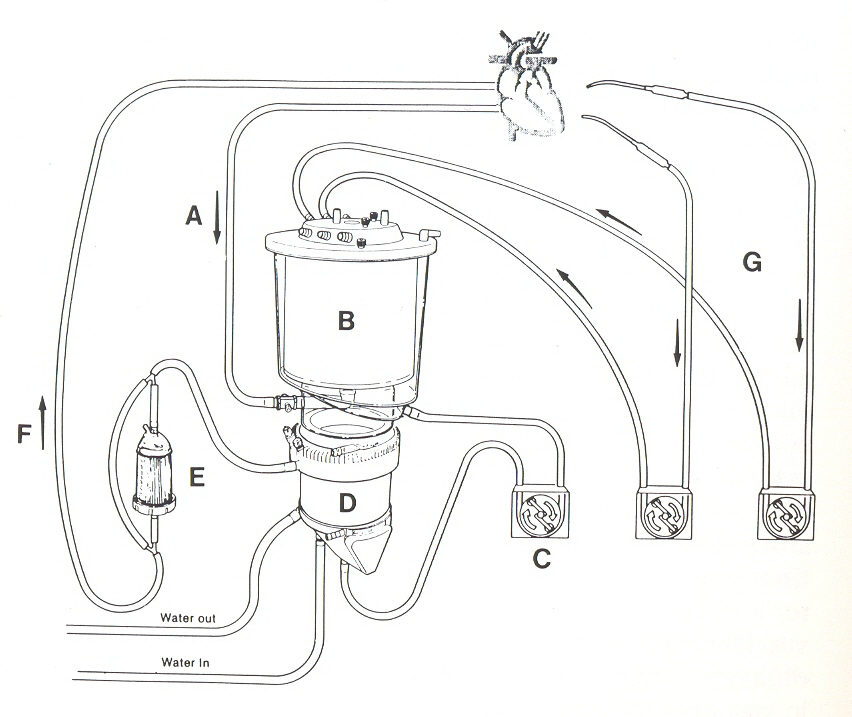 HEART LUNG MACHINE
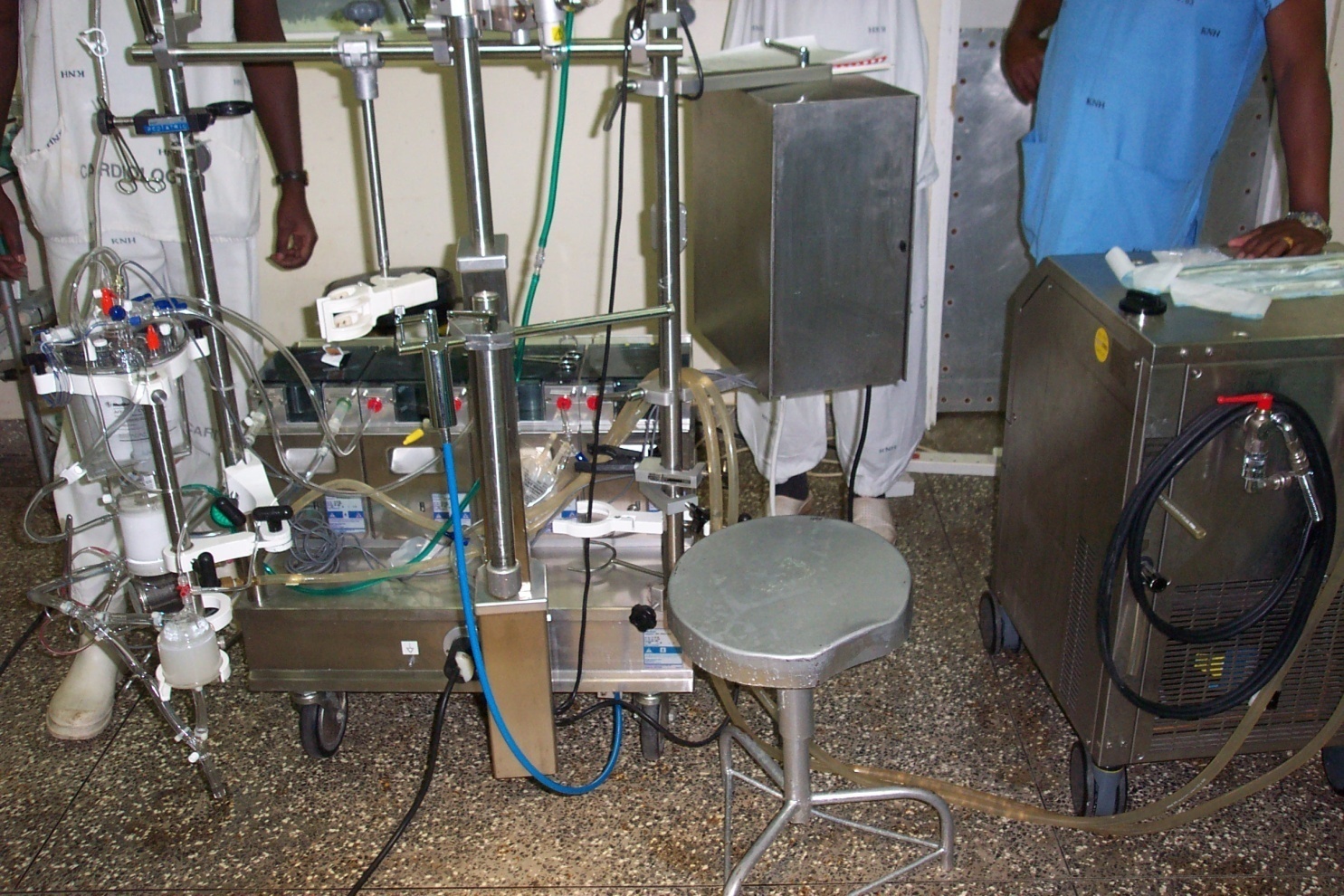 Pumps
Thermoragulator
Oxygenator and heat exchanger
Preoperative preparation
Investigations
Preoperative workup + dental reviews
Psychological support
Anaesthetic review
Medication adjustment as required
Connection To Heart Lung Machine
Arterial.
Aorta
 Venous.
Inferior vena cava and superior vena cava
Right atrium
Femoral vein
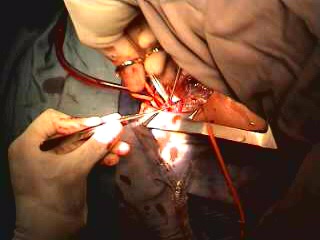 Venous cannulation
Arresting The Heart
Cardioplegia.
Potassium as the arresting agent
Nutrients
Antiarrhythmic agent
Hypothermia
Both central and local
Reduced metabolism
Complications Of The Heart Lung Machine
Destruction of blood components (mechanical).
Microthrombi formation.
Protein denaturation.
Activation of complement system.
Valve Surgery
Valve replacement.
Valve repair.
Mitral valve
Aortic valve
Pulmonary valve
Valve dilatation now obsolete.
Types Of ValvesMechanical Valves
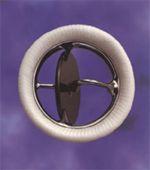 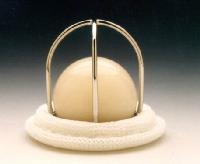 Peripheral flow
Ball and cage type
Starr-edwards
Tilting disc valve or monocusp
Medtronic hall
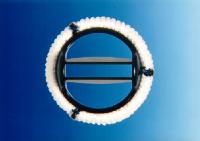 C e n t r a l   f l o w
Bileaflet mechanical valve
Tissue Valves
Advantages.
Do not require lifelong warfarin
Ideal for young females and elderly patients
Follow-up not too critical as no warfarin needs
Disadvantages.
Not durable
Replacement after 5 – 10 years required for younger patients
Homografts
Cadaver aortic roots.
Similar to tissue valves.
Long term results good.
Very good for elderly and aortic root replacement.
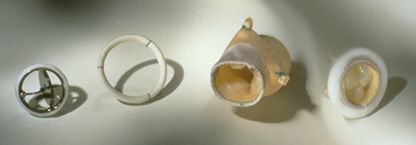 Aortic 
Homograft
Mitral Incompetence
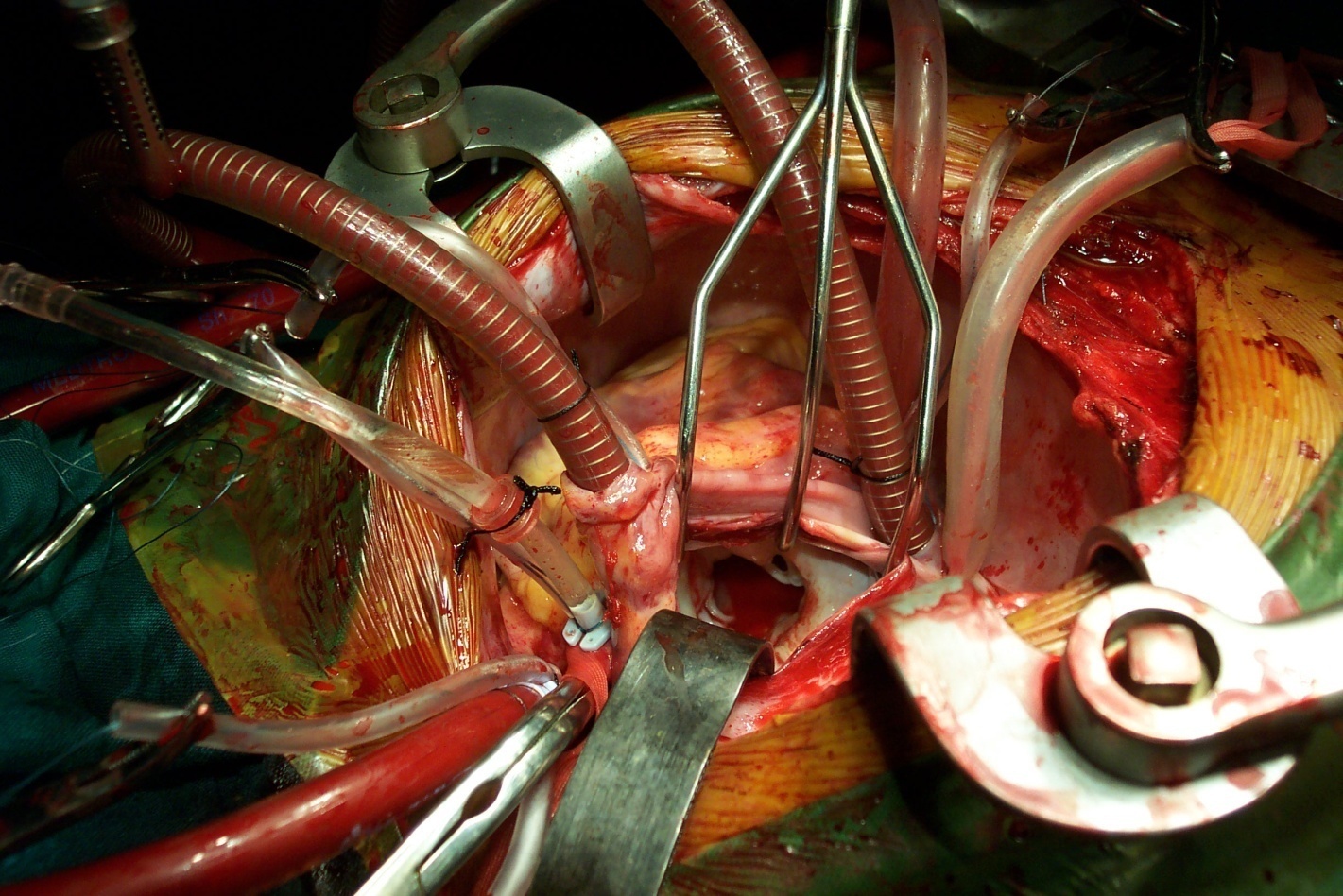 A wide open mitral orifice resulting in mitral valve  incompetence
Mitral Stenosis
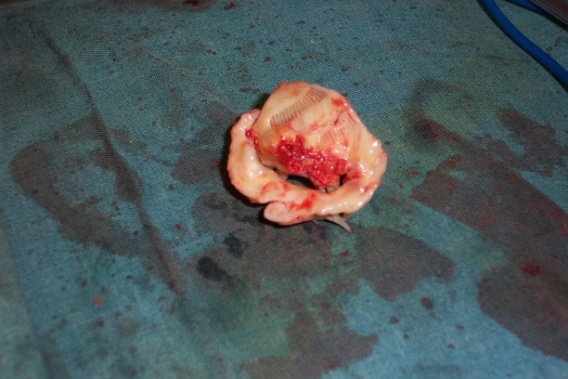 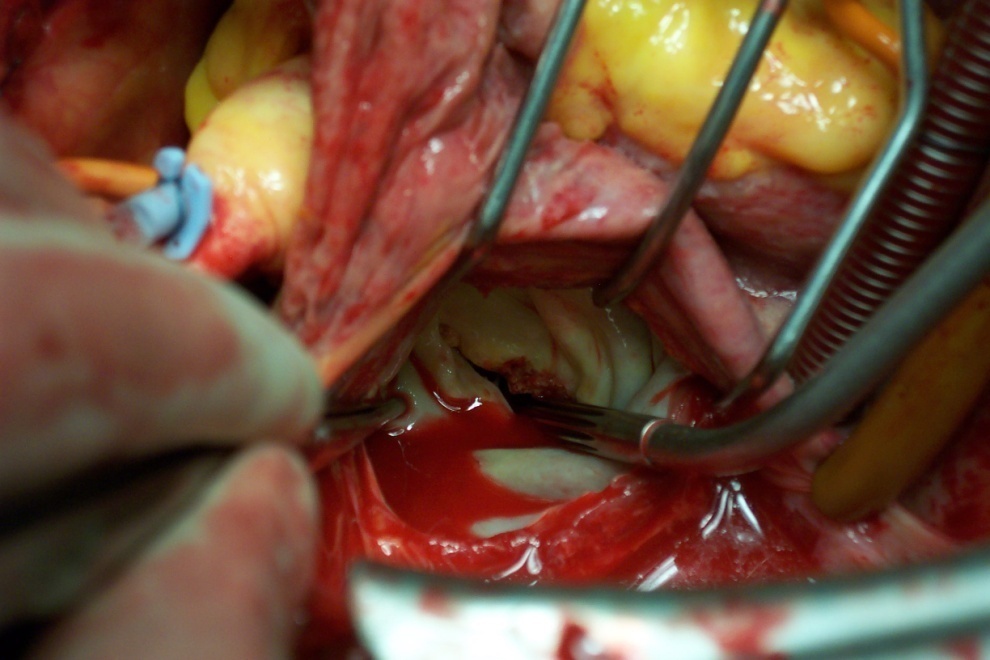 Excised valve
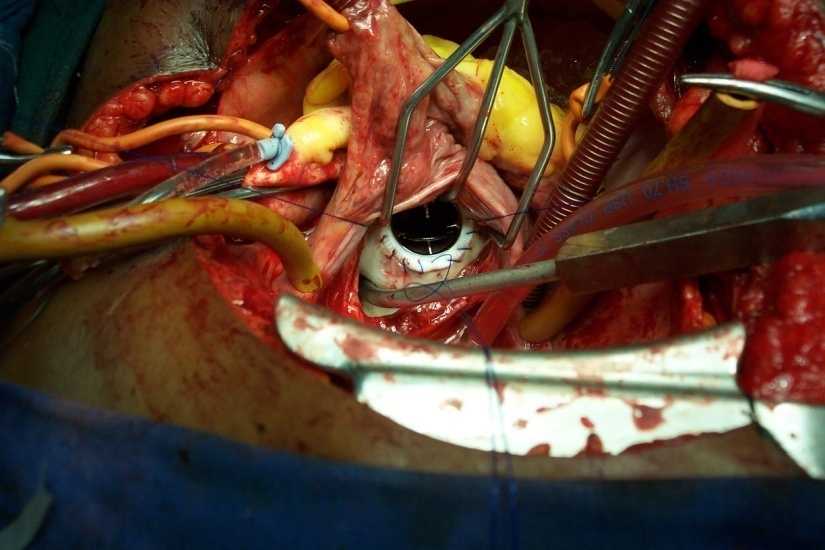 Tight mitral stenosis
Valve being sewn in place
Valve Repair
Advantage.
Natural tissue maintained
No anticoagulation needed
Allows safe pregnancy
Suitable for the elderly patient
Disadvantage.
Short lasting?
AETIOLOGY AND PROBABILITY OF MITRAL VALVE REPAIR
DEGENERATIVE				80%
ISCHAEMIC					70%
CONGENITAL				60%
RHEUMATIC					50%
INFECTIVE					25%
Relevant Anatomy 1
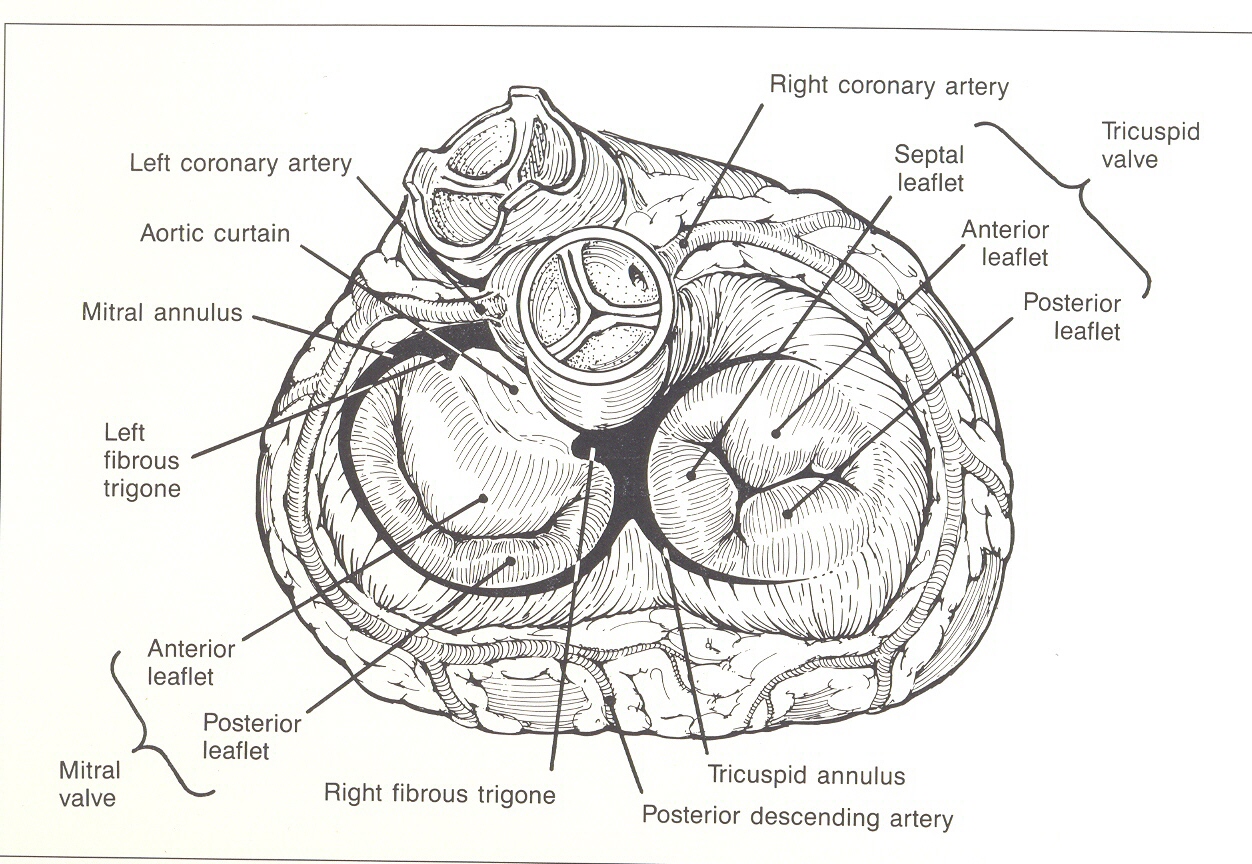 Relevant Anatomy 2
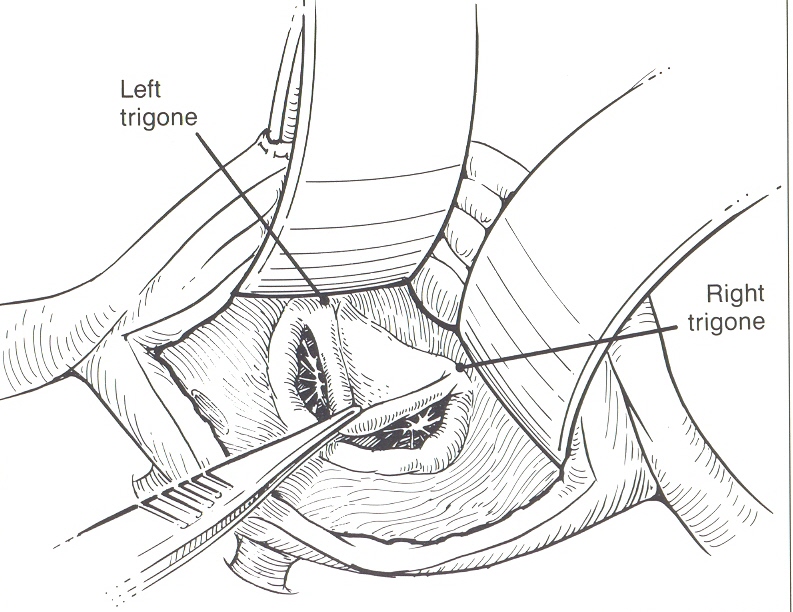 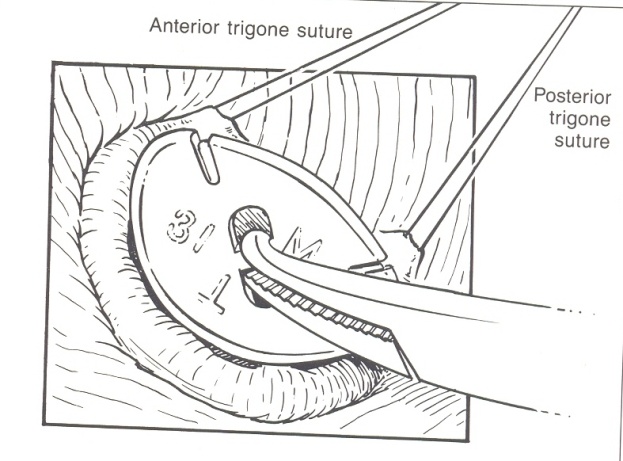 SIZER IN USE
DISTANCE BETWEEN TRIGON’S REMAINS FIXED THROUGHOUT. USED TO SIZE RING
OPEN COMMISSUROTOMY
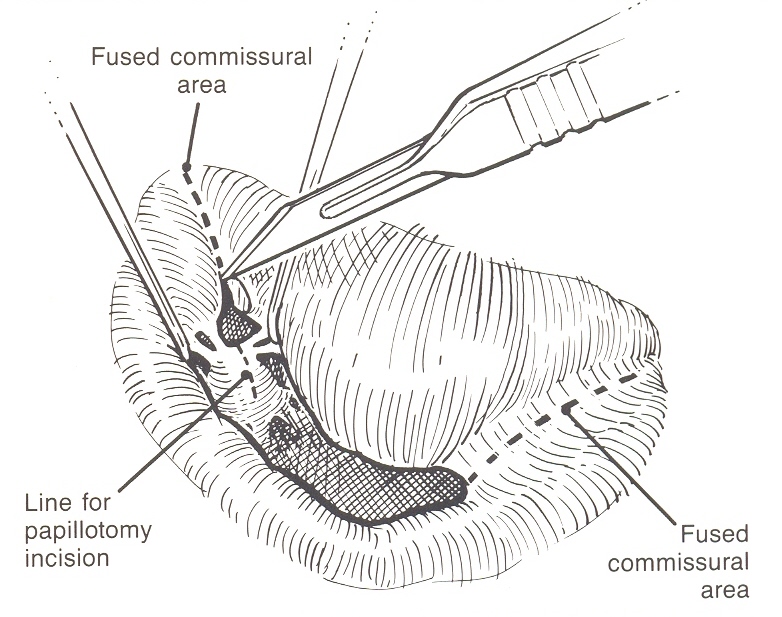 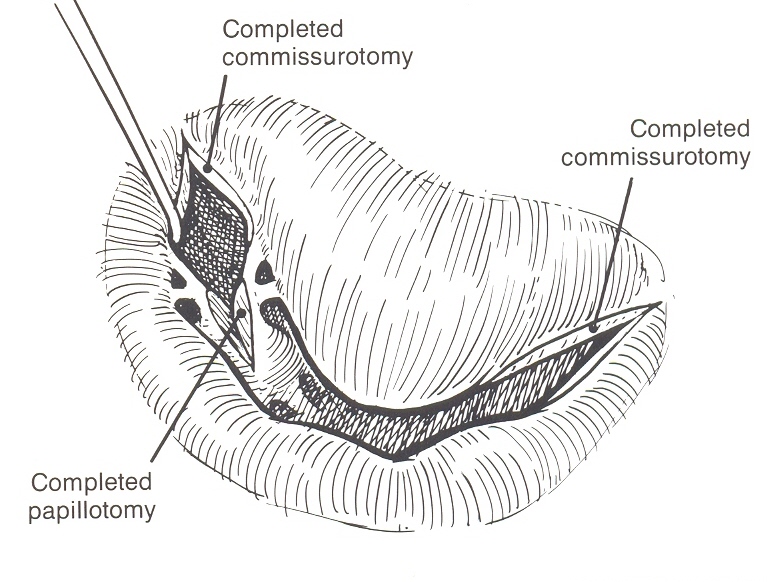 INCISE FUSED COMMISSURES
Leaflet Resection
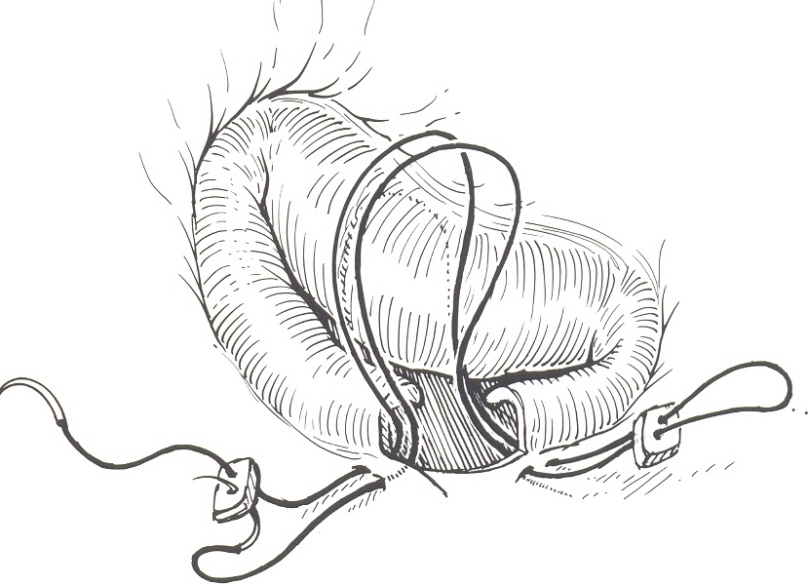 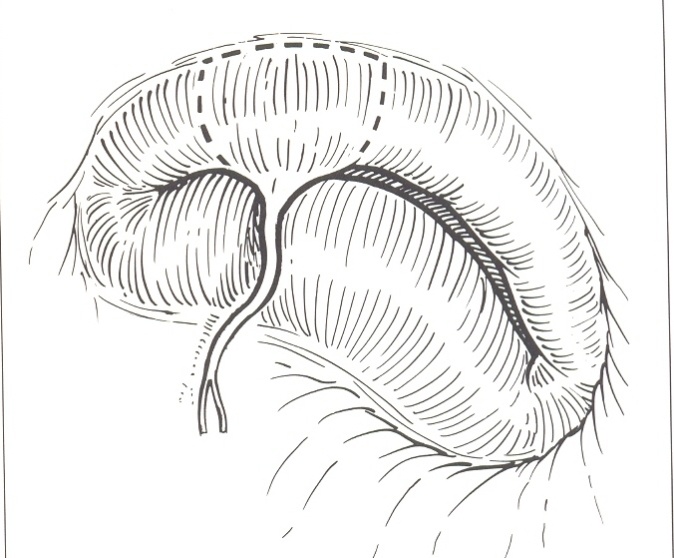 A
B
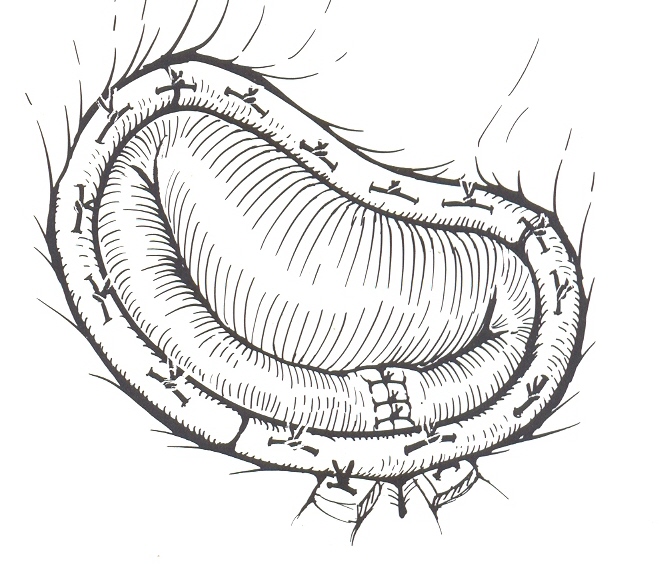 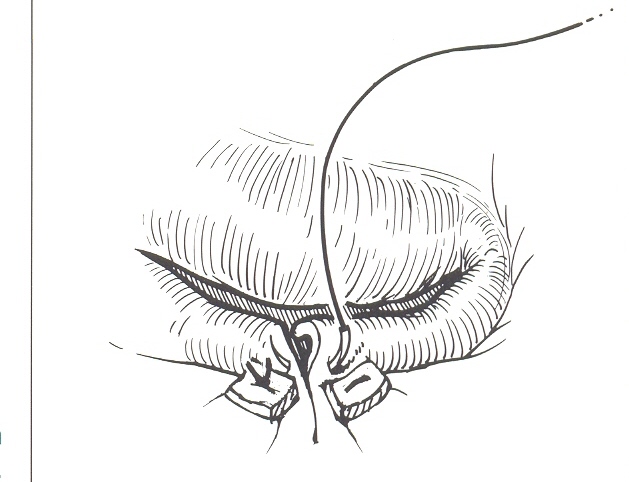 D
C
Leaflet Lengthening
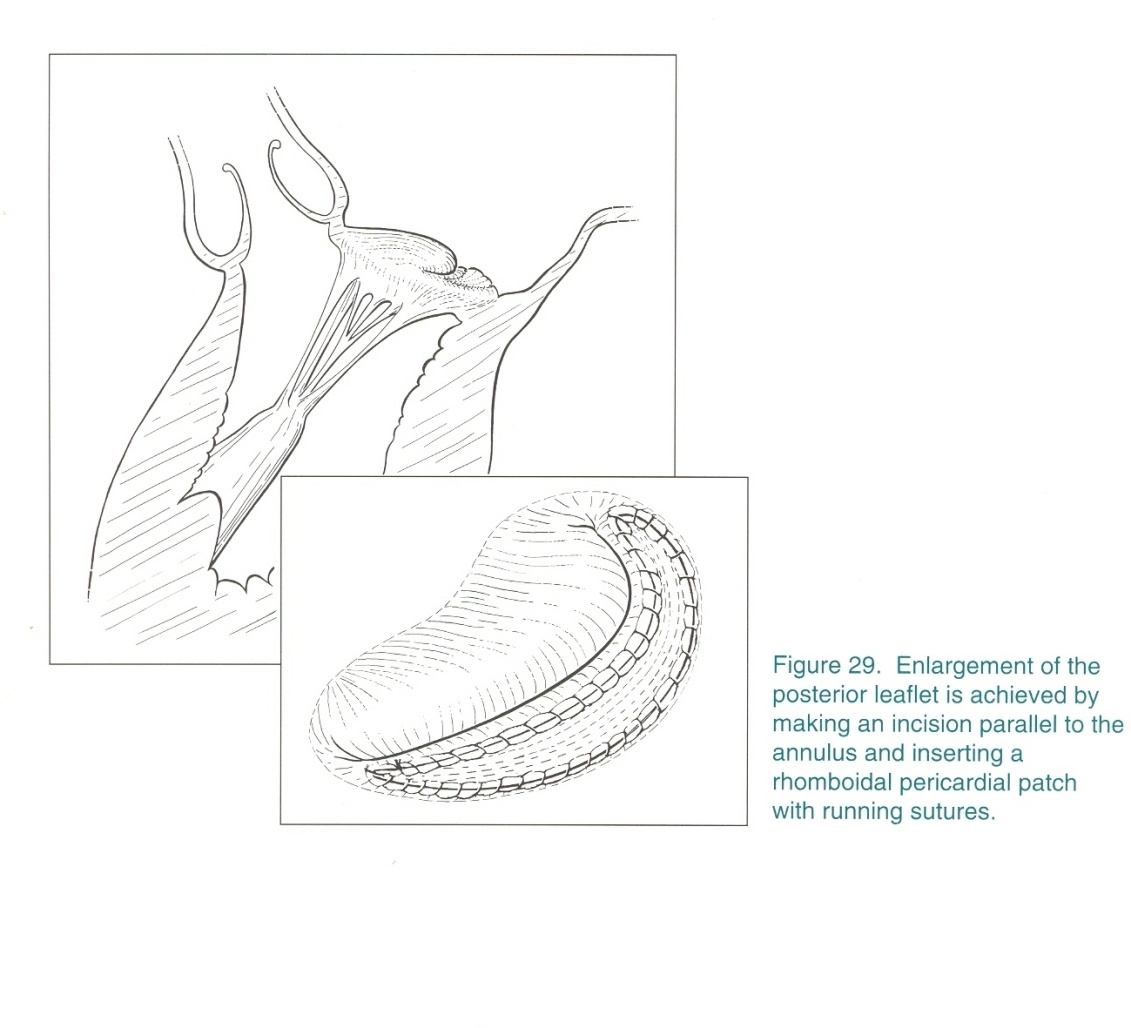 TYPES OF ANNULOPLASTY RINGS
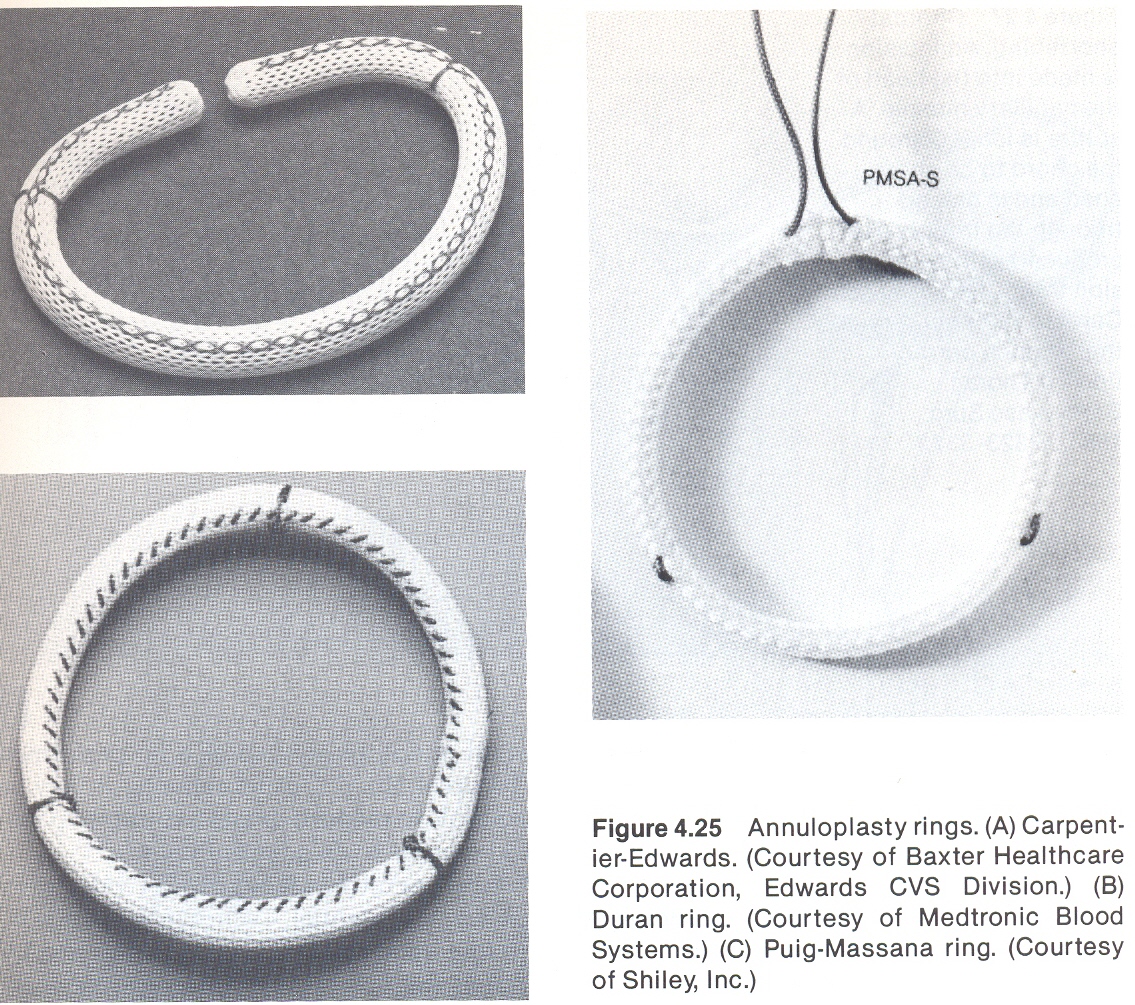 Aortic Valve Surgery(Indications)
Stenosis.
<0.75cm2 (and asymptomatic)
>80mmhg gradient across the valve
Angina
CCF
Syncope
Regurgitation.
Acute AR ± CCF
Angina or CCF
Left ventricular decompensation
Tricuspid Valve
Annuloplasty main procedure associated with mitral lesion.
Replacement rarely carried out.
Pulmonary Valve Surgery
Pulmonary stenosis – valvoplasty an option.
Valve replacement in very rare situations.
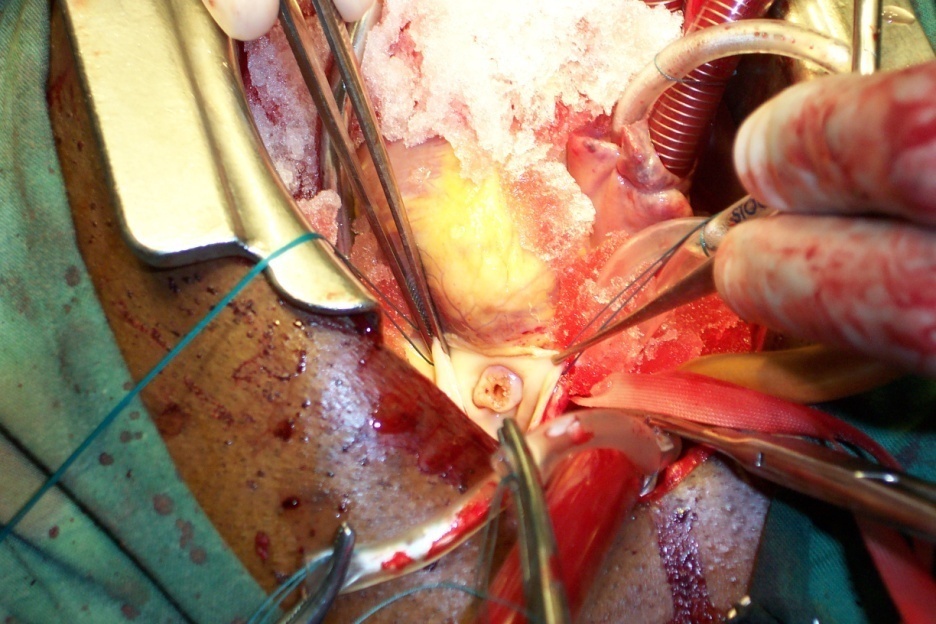 Server pulmonary stenosis
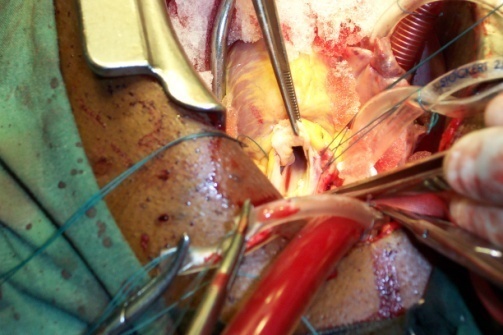 Post valvoplasty
Coronary Surgery
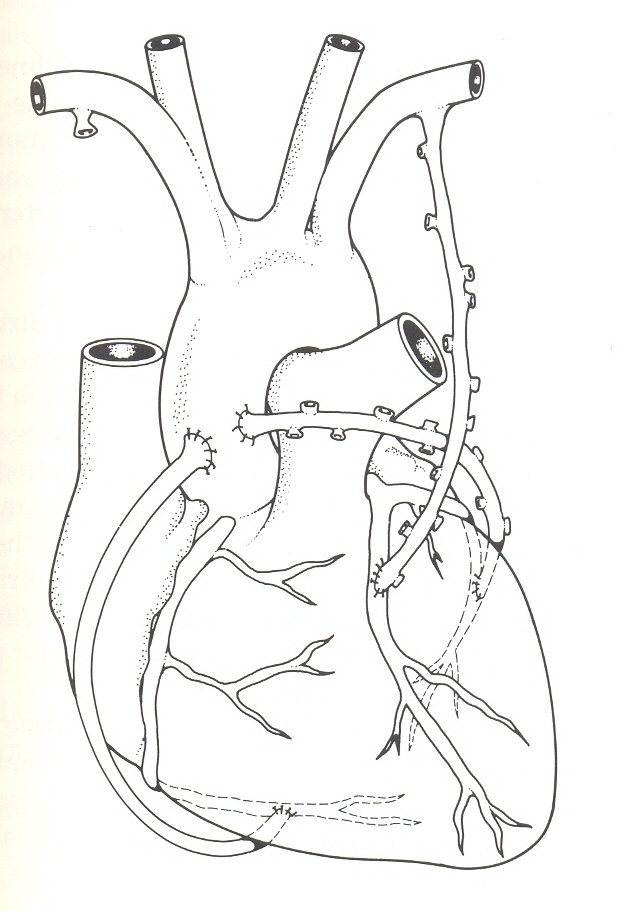 Other Surgeries
Trauma of heart and vessels.
Neoplasm(s).
Conduction defects.
Cardiomyopathies?
Transplantation
Artificial hearts
Heart Transplant
End stage disease. 
Cardiomyopathies
Eissenmenger’s
Heart transplant only.
Combined heart lung transplant.
Types Of Heart Transplants
Orthotopic transplantation : Removal of diseased heart and replace with a healthy heart

Heterotopic :  New heart piggy backed onto the old heart that is left in place.
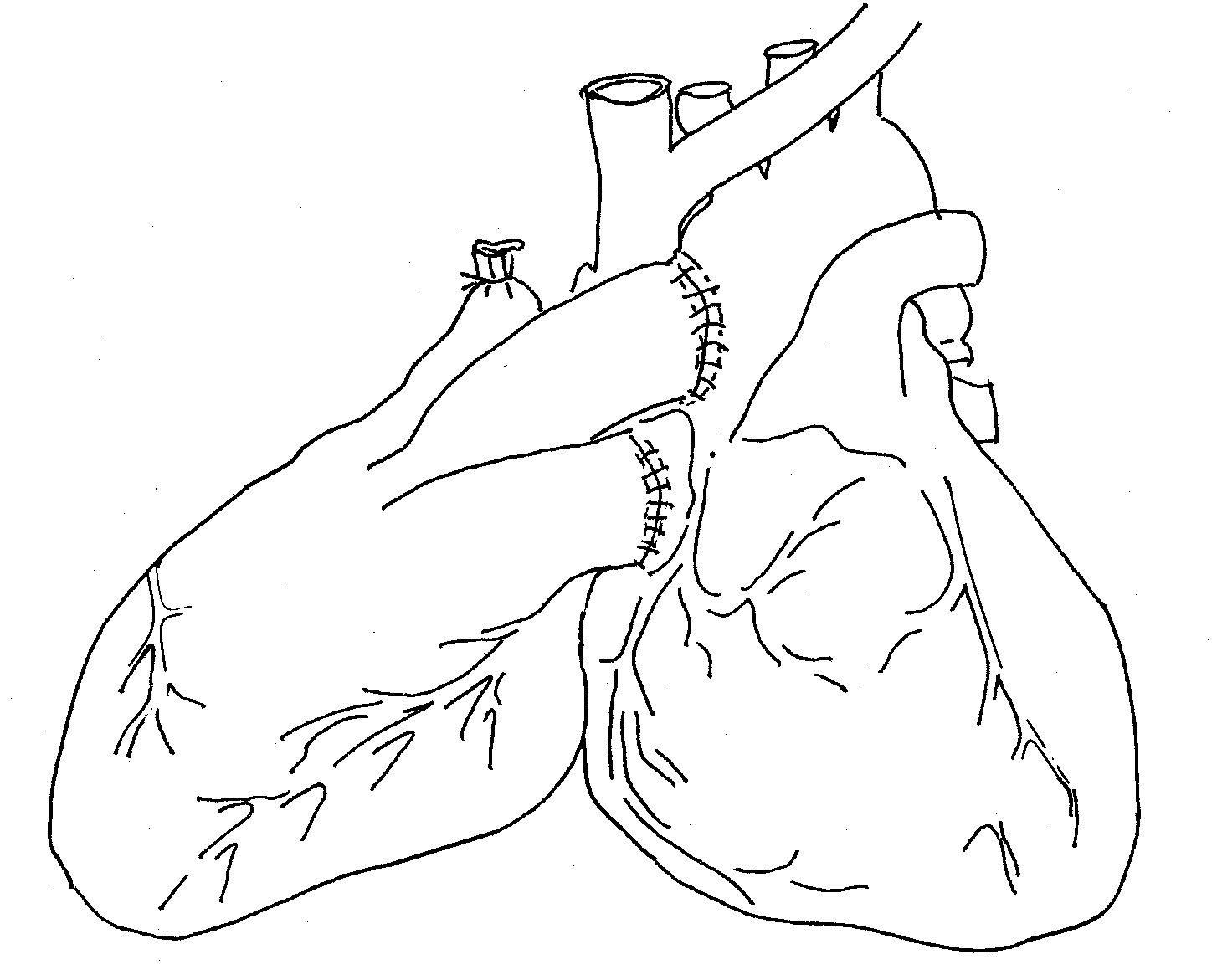 Heart Transplantation, Why Not in Kenya?
Complex infrastructure not in place.
Networking and communications.
Legal framework not in place in Kenya.
Artificial Hearts
Shortage of donor hearts
Today centripetal pumps (small and portable)
Support the left, right or both ventricles.  LVAD, RVAD and BVAD
Portable and battery operated
No ECG tracing
Different types of artificial hearts
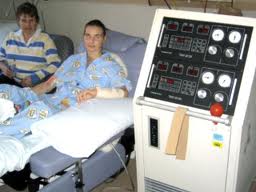 Early days large and not mobile
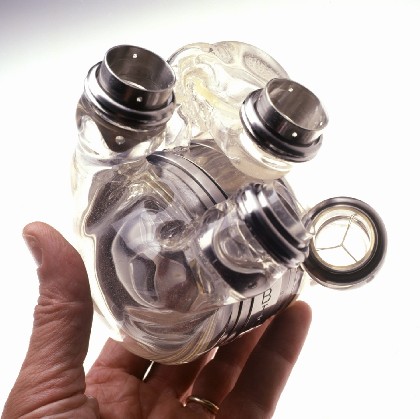 LVAD
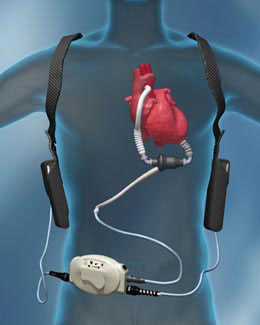 LVAD
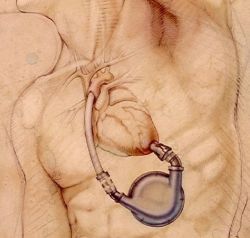 Total artificial heart
WHAT DOES THE FUTURE HOLD
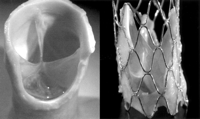 Cardiac interventional laboratory.
Percutanious valve replacements.
Pulmonary valve
Aortic valve
Tissue cultures for new valves.
Aortic valve mounted on stent for percutaneous insertion
LATERAL THORACOTOMY
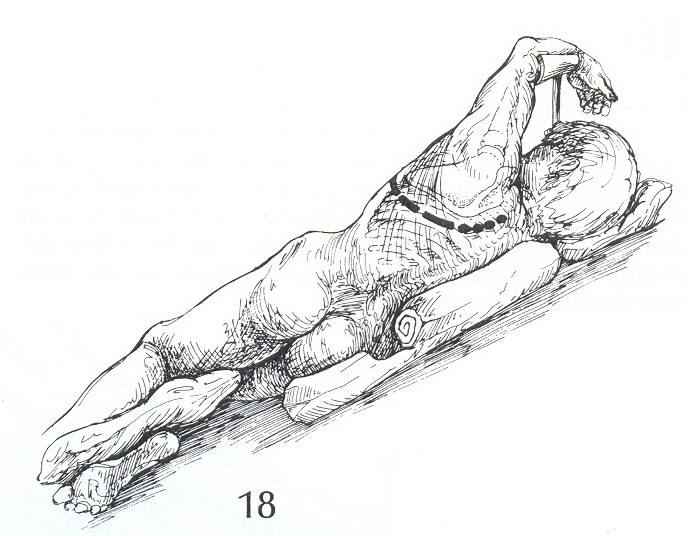 IDEAL FOR LUNG AND OESOPHAGEAL SURGERY
POSTERO-LATERAL THORACOTOMY
RIGHT SIDE
LEFT SIDE
MOST COMMON FOR LUNG AND OTHER MEDIASTERNAL SURGERIES LIMITED TO ONE SIDE
STERNOTOMY (ANTERIOR THORACOTOMY)
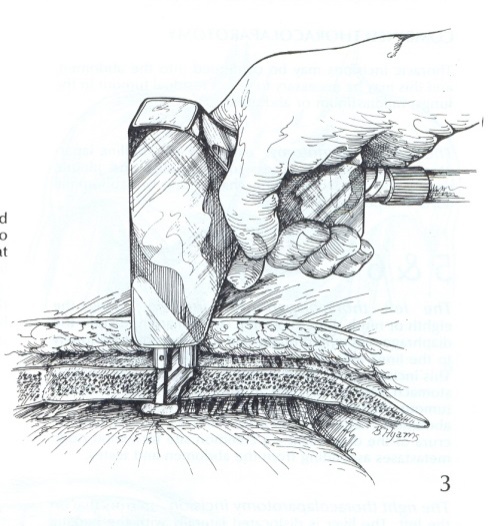 INCISION FROM SUPRASTERNAL NOTCH TO XYPHOID
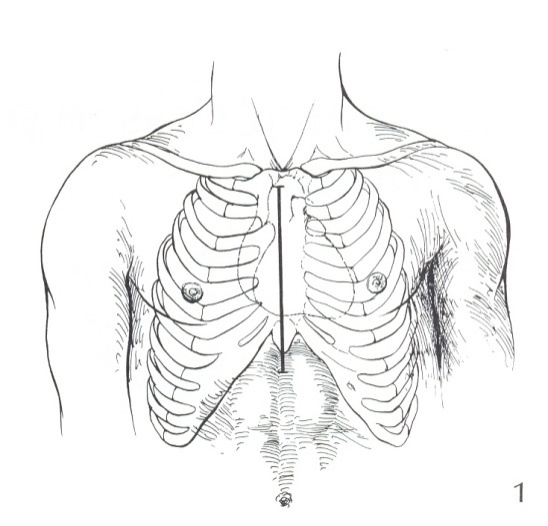 SUITED FOR CARDIAC SURGERY
ANTERIOR MEDIASTERNAL MASSES
BILATERAL EXPOSURE OF PLURAE
LIMITERD STERNOTOMY FOR TYMECTOMY
STERAL SAW TO INCISE STERNUM
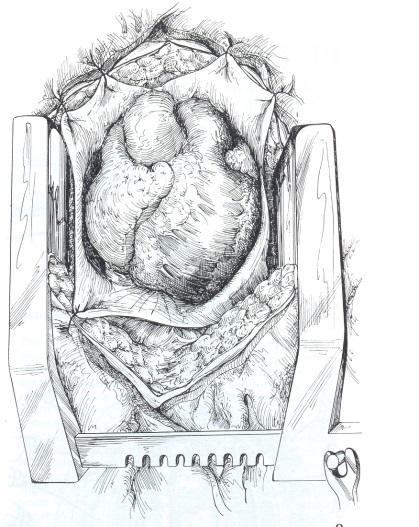 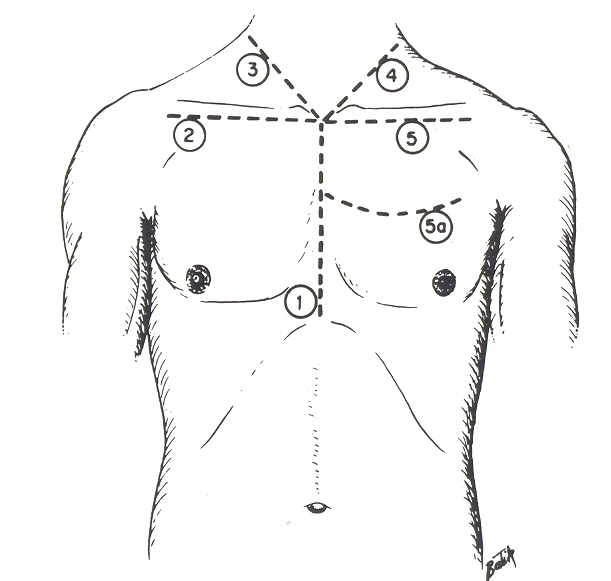 FINAL VIEW OF ANTERIOR MEDIASTERNUM
EXTENSIONS FOR GREAT VESSEL SURGERY
COMPONENTS OF THE UNDER WATER SEAL DRAINAGE SYSTEM
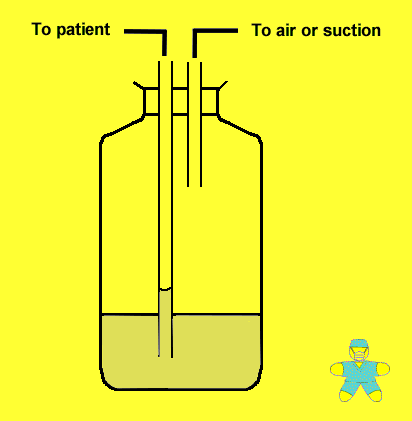 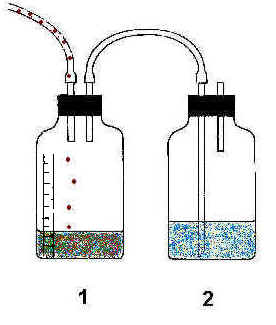 B
A
SINGLE TUBOR EDWARDS BOTTLE SYSTEM
SEPARATE RESERVOIR AND SEAL
CHEST TUBE
CONNECTING TUBE
BOTTLE 
FLUID FOR SEAL
?SUCTION MECHANISM
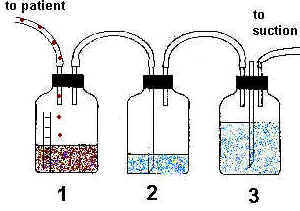 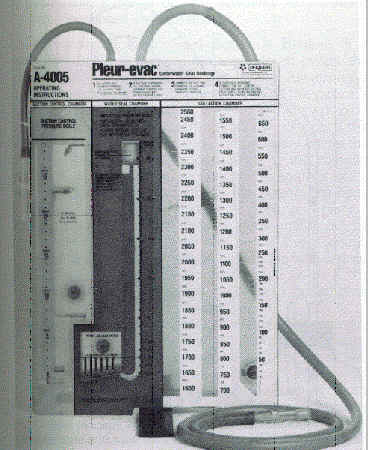 D
C
THREE BOTTLE SYSTEM WITH CONTROLLED SUCTION
COMMERCIAL SYSTEM
Future
Valve replacement via percutanious route
Endoscopic, off pump coronary artery bypass grafting – 2004
Remote robotic surgery
?Do it yourself cardiac procedures from Uchumi or Nakumatt